Lecture 4: Practice-oriented provable cryptography
Announcements
Problem Set 1 due Friday, Feb 3 at 9pm
Two papers to read before Monday’s lecture
Why Johnny Can’t Encrypt
Why Jane Doesn’t Protect Her Privacy
Cryptographic method
Math Tools
Primitives
Algorithms
Protocols
Modulararithmetic
Auth keyexchange
Key evolution
Signal: messaging
Key encapsulation
TLS: internetPGP: email
(see CS 558)
Hashfunctions
Random(ish)permutations
Protectedcommunication
Blockciphers
☏  Minicrypt
Cryptomania ✉
Auguste Kerckhoffs’ principles
Six design principles for military ciphers (La Cryptographie Militaire, 1883)
The system must be practically, if not mathematically, indecipherable
It should not require secrecy, and it should not be a problem if it falls into enemy hands
It must be possible to communicate and remember the key without using written notes, and correspondents must be able to change or modify it at will
It must be applicable to telegraph communications
It must be portable, and should not require several persons to handle or operate
Lastly, given the circumstances in which it is to be used, the system must be easy to use and should not be stressful to use or require its users to know and comply with a long list of rules
[Speaker Notes: See Wikipedia article for more information

Item 1 -> against an adversary with bounded resources
Item 2 -> think carefully about how this interacts with data/code symmetry
Item 3 -> ability to recover from compromise is critical!
Item 6 -> a secure but unusable system isn’t really secure because users will flee to something else

Compare with "security by obscurity": the idea isn't so much to have no secrets, or for your algorithm not to be obscure in some way. But, you should understand which pieces may be understood by your adversary, and ensure that everything else is easy to change if necessary.]
A new type of pseudorandomness
Block cipher
Encryption scheme
BK looks like a random permutation, meaning nobody can tell them apart
Similar, except even making the same request twice yields different answers






Nonce-respecting rule: Eve chooses N, but each choice must be distinct
P, N
P, N
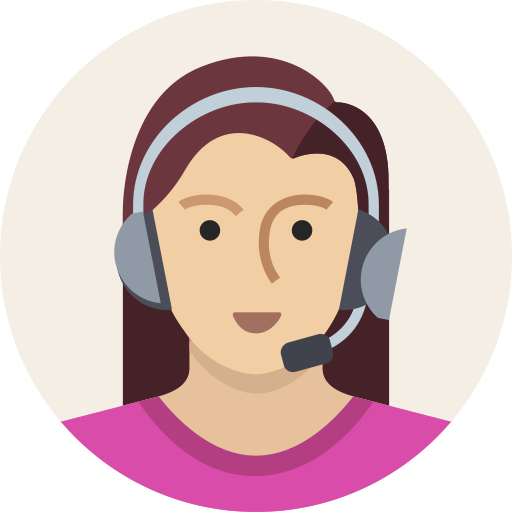 $
M
B$
C
C
X
X
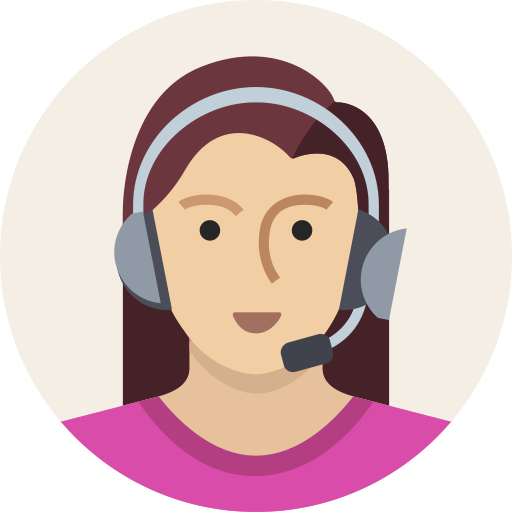 Π
B$
Y
Y
[Speaker Notes: We do not deem any single string (e.g., 0110100110) to be pseudorandom or not. Instead, we study the process by which a distribution over strings is produced.]
More formalism, fewer pictures
Def. A cryptographic mechanism is secure if every resource-bounded adversary breaks the scheme with probability at most ε.

Great! But what do secure and breaks mean…
Formalizing a block cipher
A block cipher with block length μ and key length λ comprises 3 algorithms
KeyGen: randomly choose a key K of length λ, often uniformly from {0,1}λ
Encipher: given input X ∈ {0,1}μ,outputs BK(X) → Y, where Y ∈ {0,1}μ too
Decipher: given Y ∈ {0,1}μ, outputsBK-1(Y) → X, where X ∈ {0,1}μ too
X
X
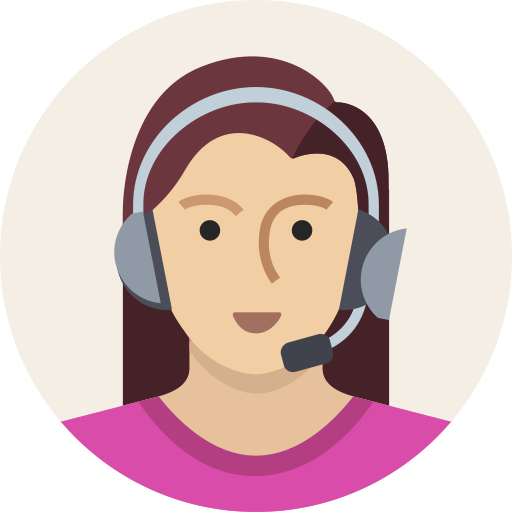 Π
B$
Y
Y
[Speaker Notes: KeyGen is not always generated uniformly over the bitstring space; for instance DES has a few pockets of “bad keys” that must be avoided.]
Formalizing a block cipher
These algorithms satisfy 3 constraints
Performance: all 3 algorithms are efficiently computable
Correctness: for every K ∈ {0,1}λ andX ∈ {0,1}μ, it holds that BK-1 (BK(X)) = X
(q, t, ε)-strong pseudorandomness:for every adversary A that makes ≤ q queries and executes in time ≤ t,| Pr[ A            = 1] – Pr[ A          = 1] | < εwhere the probabilities are taken over the choices of key K ∈ {0,1}λ  and permutation Π : {0,1}μ → {0,1}μ , respectively
BK, BK-1
Π, Π-1
Notational shorthand for this claim:
A            ≈ (q, t, ε)  A
bit b
X
X
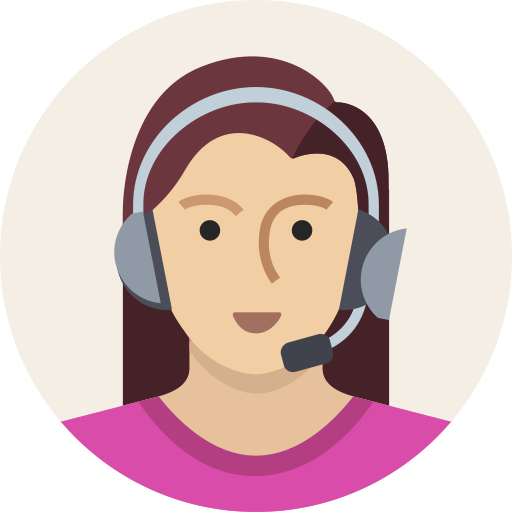 BK, BK-1
Π, Π-1
Π
B$
Y
Y
[Speaker Notes: KeyGen is not always generated uniformly over the bitstring space; for instance DES has a few pockets of “bad keys” that must be avoided.]
Formalizing a block cipher
These algorithms satisfy 3 constraints
Performance: all 3 algorithms are efficiently computable
Correctness: for every K ∈ {0,1}λ andX ∈ {0,1}μ, it holds that BK-1 (BK(X)) = X
(q, t, ε)-pseudorandomness:for every adversary A that makes ≤ q queries and executes in time ≤ t,| Pr[ A     = 1] – Pr[ A    = 1] | < εwhere the probabilities are taken over the choices of key K ∈ {0,1}λ  and permutation Π : {0,1}μ → {0,1}μ , respectively
A weaker definition suffices for today
BK
Π
Notational shorthand for this claim:
A     ≈ (q, t, ε)  A
bit b
X
X
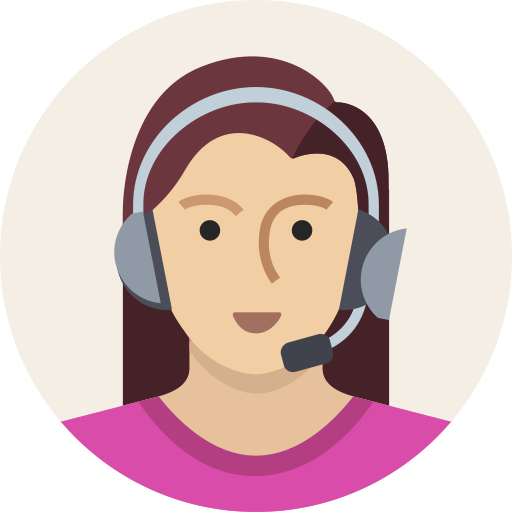 BK
Π
Π
B$
Y
Y
[Speaker Notes: KeyGen is not always generated uniformly over the bitstring space; for instance DES has a few pockets of “bad keys” that must be avoided.]
Formalizing a symmetric key encryption scheme
A symmetric key encryption scheme also comprises 3 algorithms:
KeyGen(λ) outputs a key K ← {0,1}λ
EncryptK(private P, nonce N) → C
DecryptK(ciphertext C, N) → P

These algorithms satisfy 3 constraints
Performance: all 3 algorithms are efficiently computable
Correctness: DecK-1 (EncK(P, N)) = P for all K ∈ {0,1}λ , N ∈ {0,1}μ , and P ∈ {0,1}*
bit b
P, N
P, N
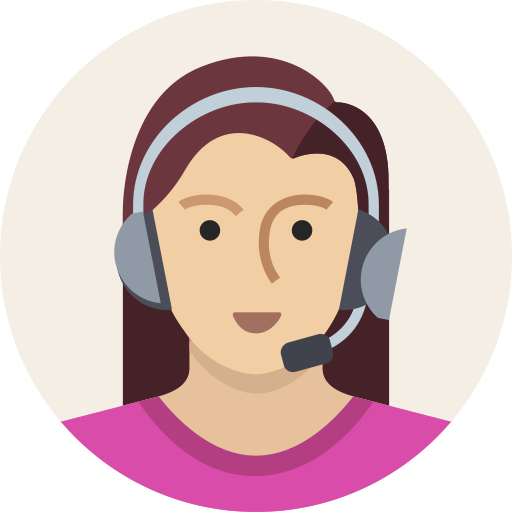 (q, t, ε)-IND$-CPA: for every nonce-respecting adversary A making queries totaling ≤ q blocks & running in time ≤ t,A         ≈ (q, t, ε) Awhere K ← {0,1}λ  and $ randomly chooses outputs of the proper length
$
Enc
C
C
EncK
$
[Speaker Notes: Notes:
- Typically |C| = |P|, though this need not always be the case
- $ ignores every property of its input other than length]
Recall: Counter (CTR) mode
(N, 0)
(N, 1)
(N, 2)
BK
BK
BK
=
P
P1
P2
P3
C3
C1
C2
N
CTR
BK
C
[Speaker Notes: The N value is often called an “initialization vector” or “counter”]
Formalizing the reduction
If we begin with:
Then we can construct:
BK
a block cipher
that is (qB, tB, εB) pseudorandom
a symmetric key enc scheme
that is (qC, tC, εC) indistinguishable from
pseudorandom under chosen plaintext
attack
CTR
BK
Formalizing the reduction: the contrapositive
If we begin with:
Then we can construct:
An adversary ACTR who can distinguish
from
with probability > εC given time tC and queries that total qC blocks of data
An adversary ABC who can distinguish
from
with probability > εB given time tB and a total of qB queries
$
CTR
BK
Π
BK
Visualizing the reduction
If we begin with:
Then we can construct:
An adversary ACTR who can distinguish
from
An adversary ABC who can distinguish
from
$
CTR
CTR
BK
Π
BK
BK
adversary ACTR
BK
P2, N2
P1, N1
bit b
X1
X2
bit b’
or
adversary
ABC
or
C1
C2
Y1
Y2
Π
$
…
…
How ABC operates
Step 1:
Step 2:
Step 3:
Step 4:
Wait for ACTR to output a (P, N) pair
Query ABC’s own oracle on (N,0), (N,1), …, (N, |P|-1)
Concatenate response blocks, then xor with P
When ACTR outputs a bit b, output b’ = b
CTR
BK
adversary ACTR
BK
P2, N2
P1, N1
bit b
X1
X2
bit b’
or
adversary
ABC
or
C1
C2
Y1
Y2
Π
$
…
…
[Speaker Notes: Here, I use |P| to denote the length of P in blocks]
Why this reduction works
Left side
Right side
BK
Π
If ABC is talking to         , then this procedure faithfully yields
If ABC is talking to         , then this procedure faithfully yields              ,
looks like             due to non-repetition
Π
CTR
BK
$
adversary ACTR
CTR
BK
BK
P2, N2
P1, N1
bit b
X1
X2
bit b’
or
adversary
ABC
or
C1
C2
Y1
Y2
Π
$
…
…
CTR mode with Π ⇒ one time pad
(N, 0)
(N, 1)
(N, 2)
Π
Π
Π
=
P
P1
P2
P3
C3
C1
C2
N
CTR
Π
C
[Speaker Notes: The N value is often called an “initialization vector” or “counter”]
Our final result
If we begin with:
Then we can construct:
An adversary ACTR who can distinguish
from
with probability > εC given time tC and queries that total qC blocks of data
An adversary ABC who can distinguish
from
with probability > εC given a total of qC queries and tC + qC running time
$
CTR
BK
Π
BK
CTR mode ⇒ Confidential communication
Math Tools
Primitives
Algorithms
Protocols
Modulararithmetic
Auth keyexchange
Key evolution
Signal: messaging
Key encapsulation
TLS: internetPGP: email
(see CS 558)
Hashfunctions
Random(ish)permutations
Protectedcommunication
Blockciphers
☏  Minicrypt
Cryptomania ✉
Confidential communication on the Internet?
Math Tools
Primitives
Algorithms
Protocols
Modulararithmetic
Auth keyexchange
Key evolution
Signal: messaging
Key encapsulation
TLS: internetPGP: email
(see CS 558)
Hashfunctions
Random(ish)permutations
Protectedcommunication
Blockciphers
☏  Minicrypt
Cryptomania ✉
Let’s take a look!
https://www.google.com
https://www.bu.edu
[Speaker Notes: Accessed via Google Chrome on 1/31/2017]
Returning to counter mode
232
Issues to consider
Tradeoff between the lengths of N and P
How to prove that CTR satisfies IND$-CPA?
How do we choose N if the parties are stateless?
What to do if N is accidentally repeated?
296
✔
✔
?
P
N
CTR
BK
C
[Speaker Notes: The N value is often called an “initialization vector” or “counter”]
Birthday bound, explained
# possible nonces
# messages to protect with CTR
Given a set of size L, say you wish to draw an item M times with replacement
Question: what is the chance that you pick the same element twice?
Easier to compute the opposite question: chance of distinct elements
Pr[ distinct elements ]	= nPr(L, M) / LM
	= 1 × (1 – 1/L) × (1 – 2/L) × ⋯ × (1 – (M-1)/L)
	≈ 1 × e-1/L × e-2/L × ⋯ × e-(M-1)/L because 1 – x ≈ e-x
	= exp[ -M × (M – 1) / L]
	≈ exp[ -M2 / 2L]
For large L, the expected # of items to draw before the first collision is approx
π L / 2 ≈ 1.25  L
The distribution of M is tightly concentrated around its expected value
[Speaker Notes: Alternate representation, from https://www.cs.umd.edu/~waa/414-F11/IntroToCrypto.pdf (sec 4.2):
Suppose a bag has L balls in it, all of different colors. We draw one ball at a time from the bag and write down its color, we then replace the ball in the bag and
draw again. What’s then the probability, after M balls have been taken out of the bag, that we have obtained at least one repeated color?

Connection to the previous slide:
L = number of possible nonces
M = number of messages you try to protect using CTR]
Birthday paradox, pictured
Birthday bound affects other aspects of protected comms
Overview: Message authenticity
subject to birthday bound?
key K
key K
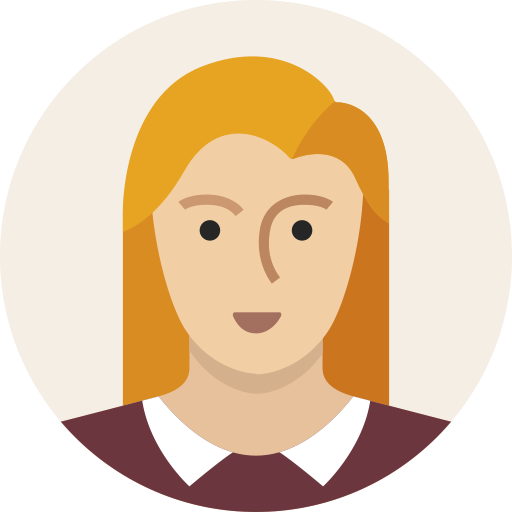 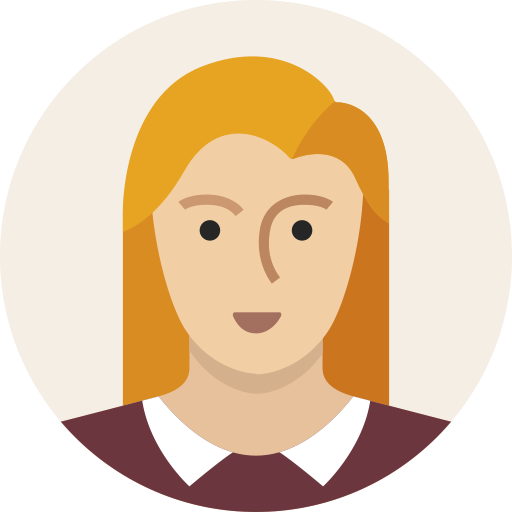 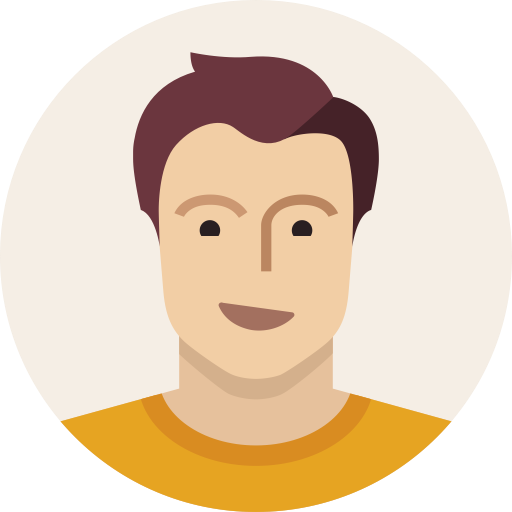 send A + signature T = MACK(A)
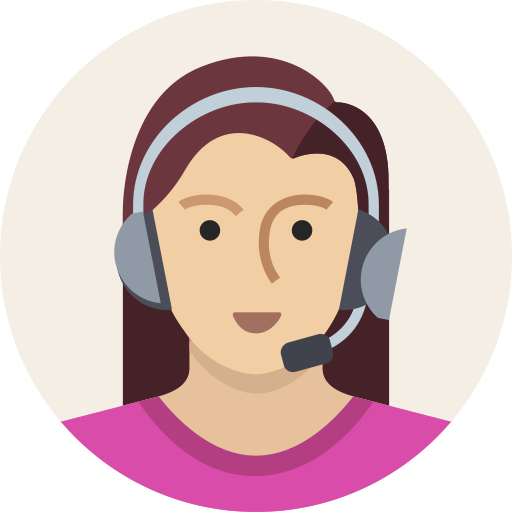 authenticated message A
validate T = MACK(A)
forge?
(make a valid A, T pair)
Overview: Authenticated encryption
subject to birthday bound?
key K
key K
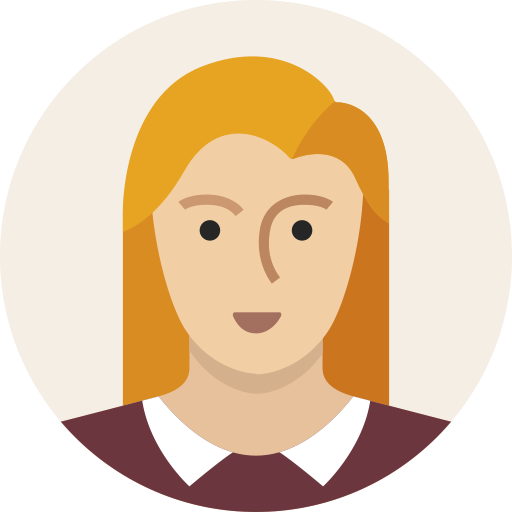 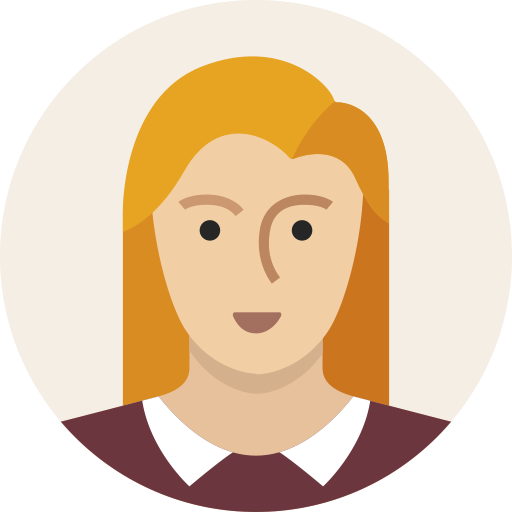 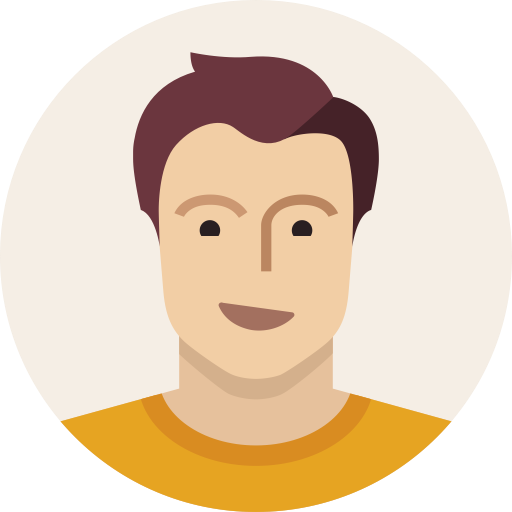 send A along with CT = AEK(P, A)
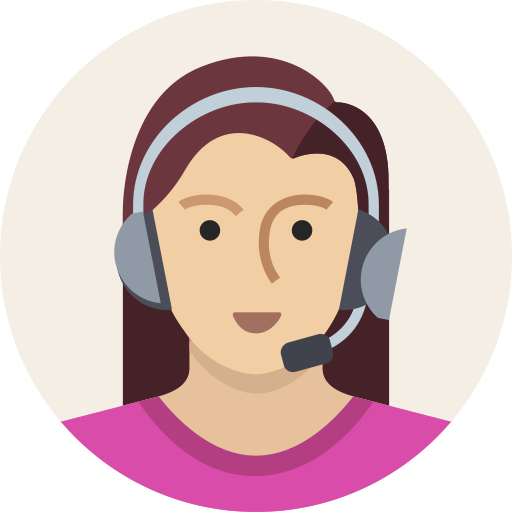 validate,then decrypt
private data P,
authenticated A
forge T ?
learn P ?
Overview: Collision-resistant hash functions
large, perhaps
infinite set
subject to birthday bound!
smaller,finite set
L
M
Our roadmap for Part 1
Math Tools
Primitives
Algorithms
Protocols
Modulararithmetic
Auth keyexchange
Key evolution
Signal: messaging
Key encapsulation
TLS: internetPGP: email
(see CS 558)
Hashfunctions
Random(ish)permutations
Protectedcommunication
Blockciphers
☏  Minicrypt
Cryptomania ✉